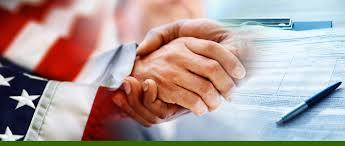 Government Contracting Must-Haves
Anna Urman, Director, Virginia PTAP
aurman@gmu.edu

Twitter @VirginiaPTAP    Facebook: VirginiaPTAP
Procurement Process
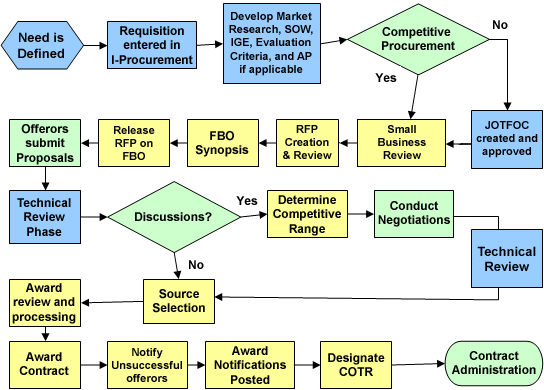 Integrated Defense Acquisition, Technology, and Logistics Life Cycle Management System
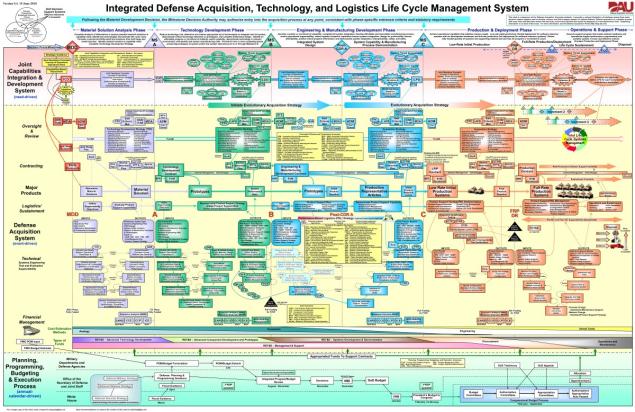 Not for the 
Faint of Heart!
Link
Who are You?
Legal Requirements & Registrations
What Do I Need? (Registrations)
MUST HAVE
Nice to Have
Homework: NAICS, & PSC Codes
EIN # (Tax ID)
DUNS #
SAM.GOV
Get: CAGE Code
DSBS “Small Business” Profile
Preferences & Set-asides
Fbo.gov
Set up search agents
Agency-specific procurement sites
What else?
Preferences & Set-Asides:The Requirements
6
Presentation Essentials
Consistent
Professional
Tailored
WHAT Does Government Buy
Doing Your Homework
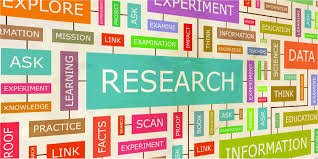 Past
www.usaspending.gov - obligations
www.fpds.gov – “Standard Reports”
ssq.gsa.gov – GSA Schedule Sales
www.gao.gov / trade press / strategic plans – reporting & performance
Present
www.acquisition.gov – Federal Acquisition Regulation
www.fbo.gov – opportunities, contact info for contracting officers
www.fedbid.com / www.fedconnect.net – reverse auctions
calc.gsa.gov – GSA rates
gsaelibrary.gsa.gov – GSA schedules
Itdashboard.gov – major IT investments
www.osdbu.gov – Office of Small & Disadvantaged Business Utilization
Future
https://www.acquisition.gov/?q=procurement-forecasts
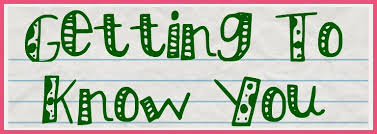 Who are the people making buying decisions?
Contracting officers
“end users” – program managers, by any other name?
Influencers, bigwigs, and champions
Find out what you can – are they published? Do they speak at conferences? Are they on LinkedIn? Do they Tweet? Personal connections to them?
TALK TO THEM: Nobody likes to buy from strangers
Hint: listen to the industry “rumor mill” – networking events are great for that
HOW does Government Buy
Paths to Contract
“RFP” – the big money… and competition
Definitive contracts – customer knows what, when, how much
IDIQs / GWACs / MATOCs / GSA FSS Schedules 
high potential “ceiling value”, no guarantee
Pre-negotiated “Ts & Cs”
Simplified Acquisition Process (SAP)
Small Business Set-Aside by default
$25,000 - $150,000 – written RFP, simplified process
$3,500 - $25,000 – NO WRITTEN RFP, 3 written offers
Under $3,500 – NO WRITTEN RFP, 3 oral offers
Reverse Auctions (often for SAP)
3rd party processors: Fedbid, Fedconnect
Lowest price
Competitive / Teaming Analysis
Who are the best vendors? (define “best”!)
And can you sub to them?  If so, how do you stand out? 
Who are other small businesses at the agency
Can you team? How are you better?
Who is the incumbent?
Is customer happy?
What are their prices? 
check their GSA Schedule, FOIA their contract
What’s the current scope of work?
How big is their footprint – a one-off contract or embedded within agency?  (Cut your losses!)
“If you don’t have a competitive advantage, don’t compete”
Are You Ready for Prime Time?
Walk the Walk & Talk the Talk
Demonstrate your knowledge
	Your customer’s challenge
	Their current environment/situation
	Present a thoughtful, “tailored” solution
Hint: you don’t have to have it solved at the first meeting – 
but ask the questions that will help you 
Use the customer’s words – phrasing, deadlines, technical terms, jargon 
Don’t expect instant deals
do expect long-term dialogue
Don’t waste time on folks who don’t buy what you sell
Next Steps?
Full training calendar: www.virginiaptap.org
Bid Match Service Subscription (110+ Federal, State, Local, International)
Free, confidential counseling